MyQuorum – Invoice Retrieval
June 2022
Navigation to Reporting Screen
Two Ways to Access Reports:
Menu  eSuite  System  Reports
Search for “Reports” through search function.
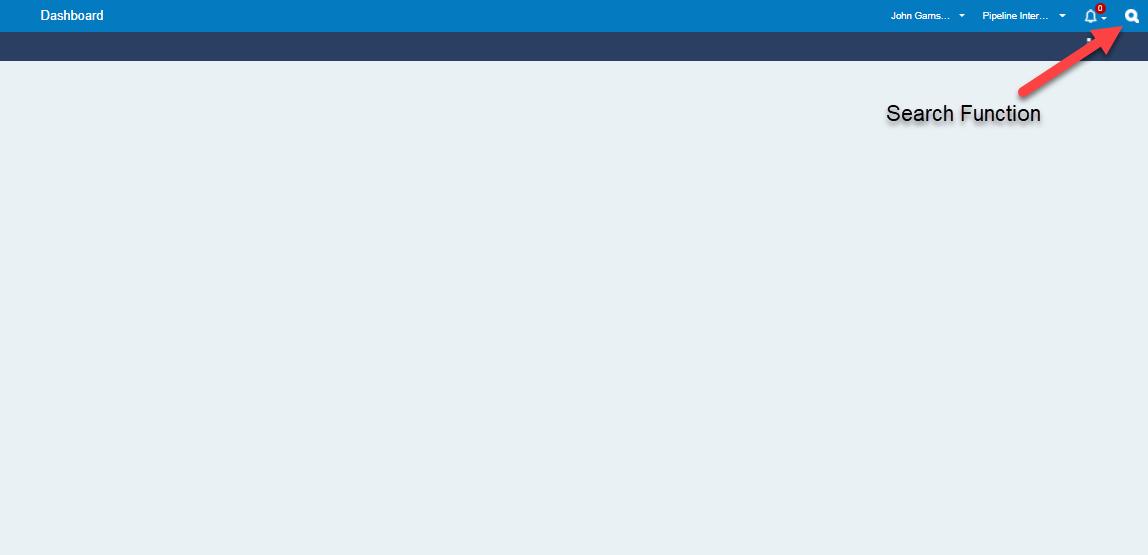 2
Choosing Report Type
3
Choosing Accounting Month and Invoice Generation
4